The Human Element 
CADA Area C Conference Fall 2014
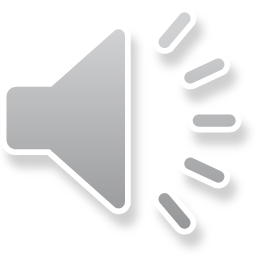 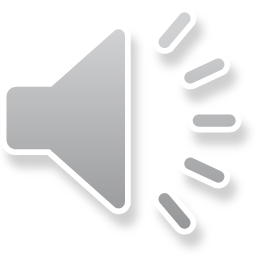 YOU’LL NEVER BE ANYTHING
GAY
CHINK
YOU SUCK
FAT
I HATE YOU
WETBACK
GEEK
GHETTO
LOSER
STUPID
DUMB
HO
FAGGOT
SKINNY
SLUT
UGLY
NERD
NOBODY
POOR
IS IT BECAUSE I’M BLACK?
LONER
I’m proud of you
Friendship
You’re so kind
AWESOME
YOU ROCK
Good Job
I believe in you
Thank You
FUNNY
SUPER
You CAN do it
WAY TO GO
WOW
Beautiful
have a nice day
LEADER
I  U
SMART
You make me smile
I couldn’t do it without you
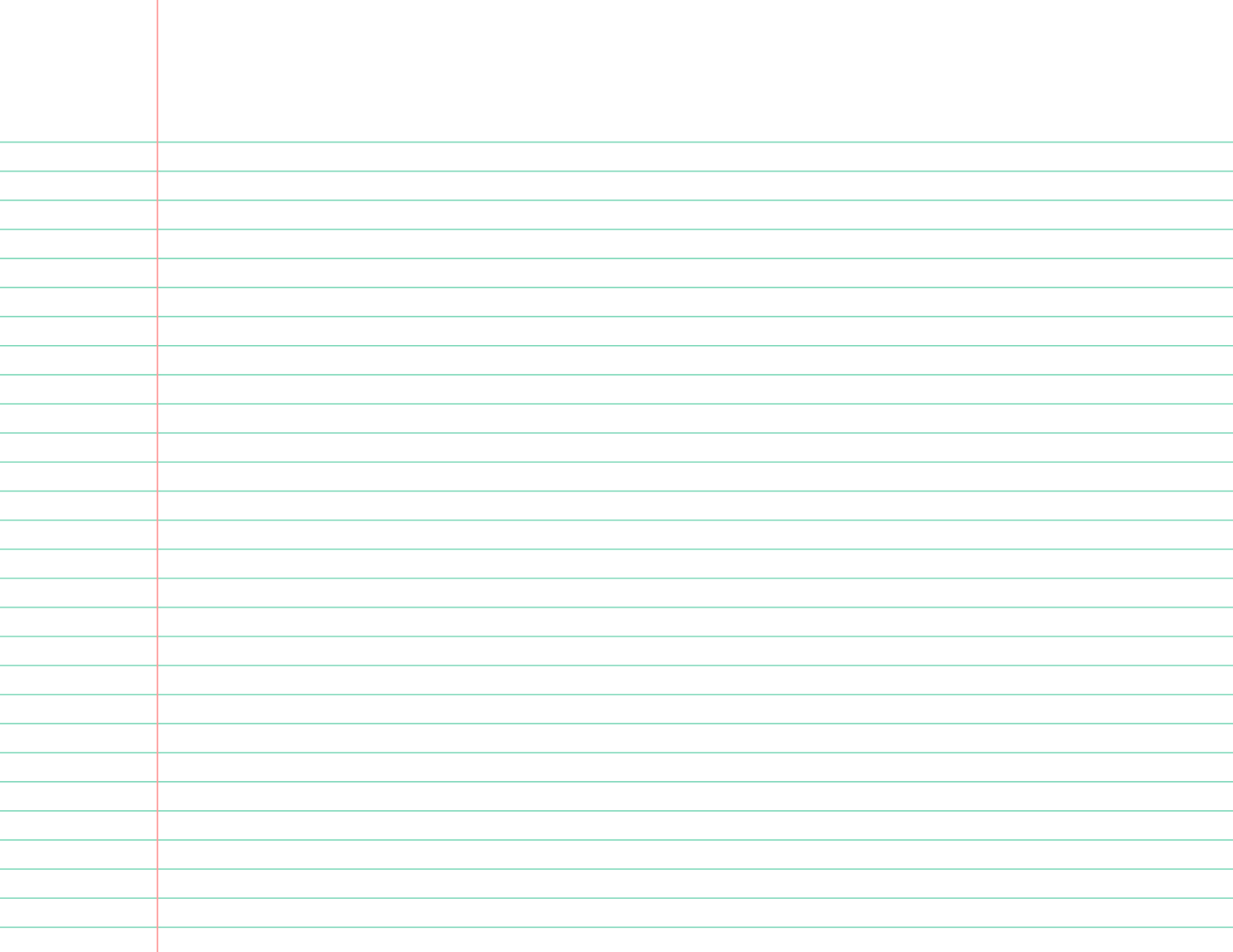 People see me as:
The white Student Body President
The geek in the corner
The rich kid with an iPhone
The stupid gay kid
Nobody
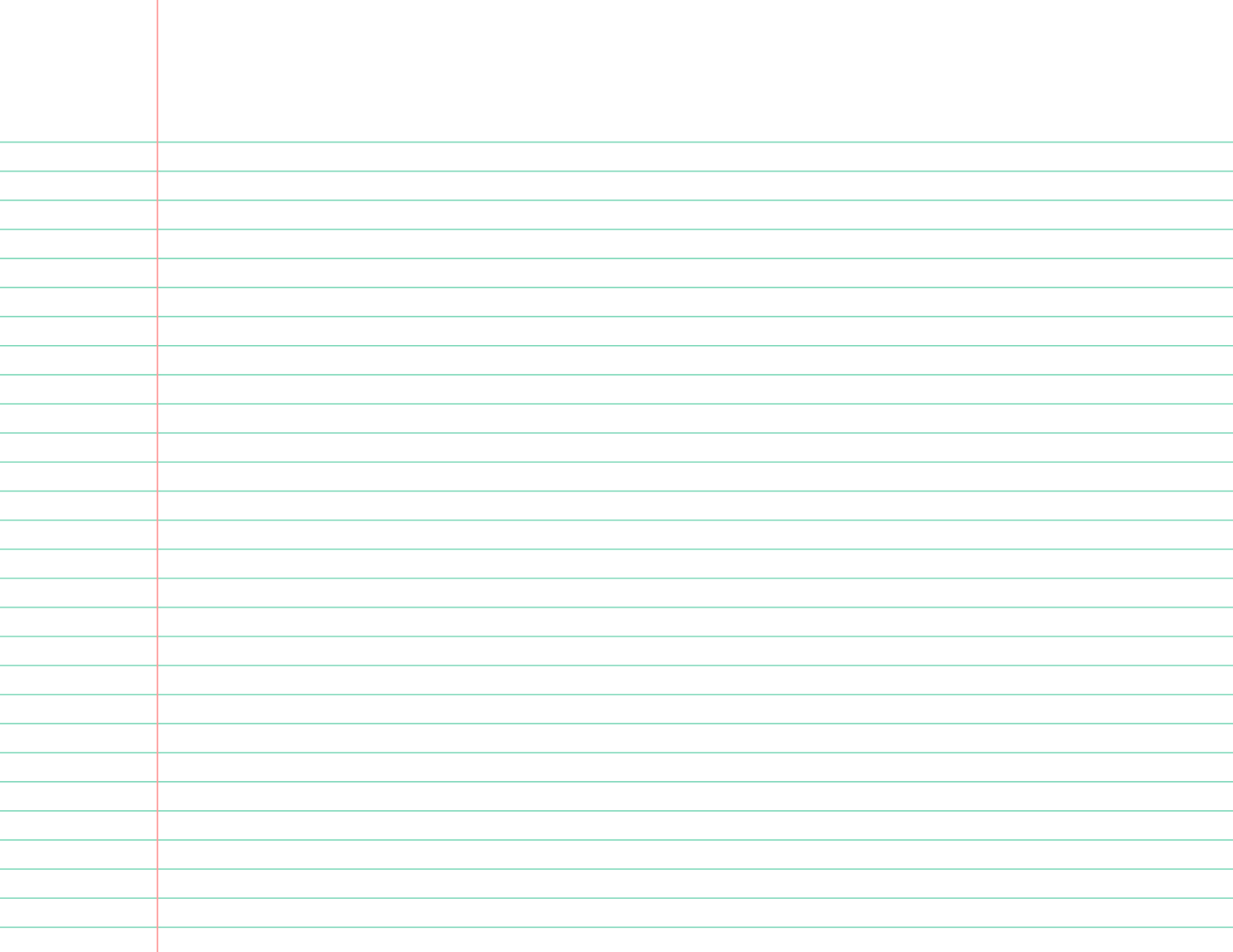 But in reality, I AM:
Just like you
A hard-worker who studies all night to get good grades to go to college
Working to pay for my AP tests and afford my college tuition
Trying to find my identity and go to school
Trying to become somebody
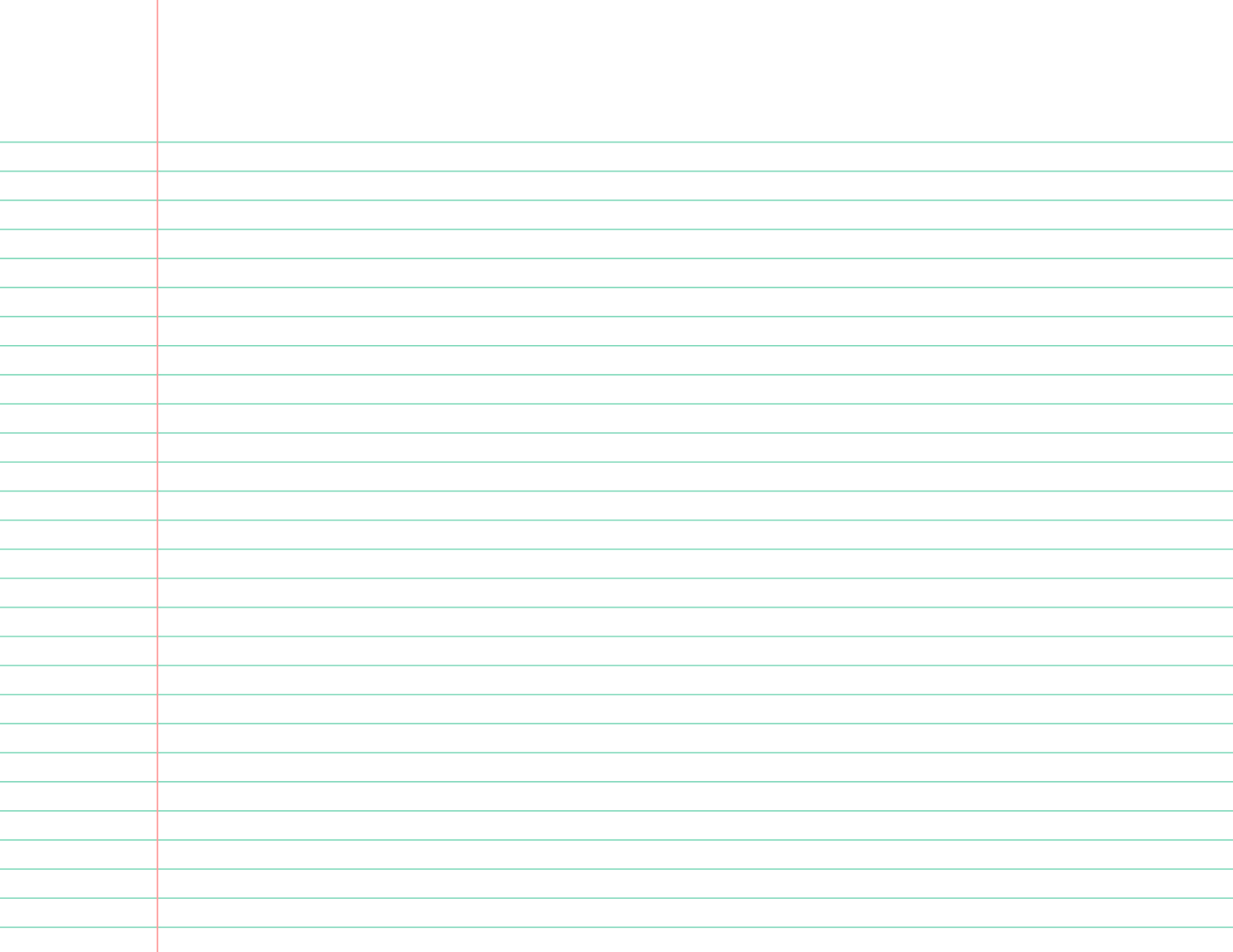 Ultimately…
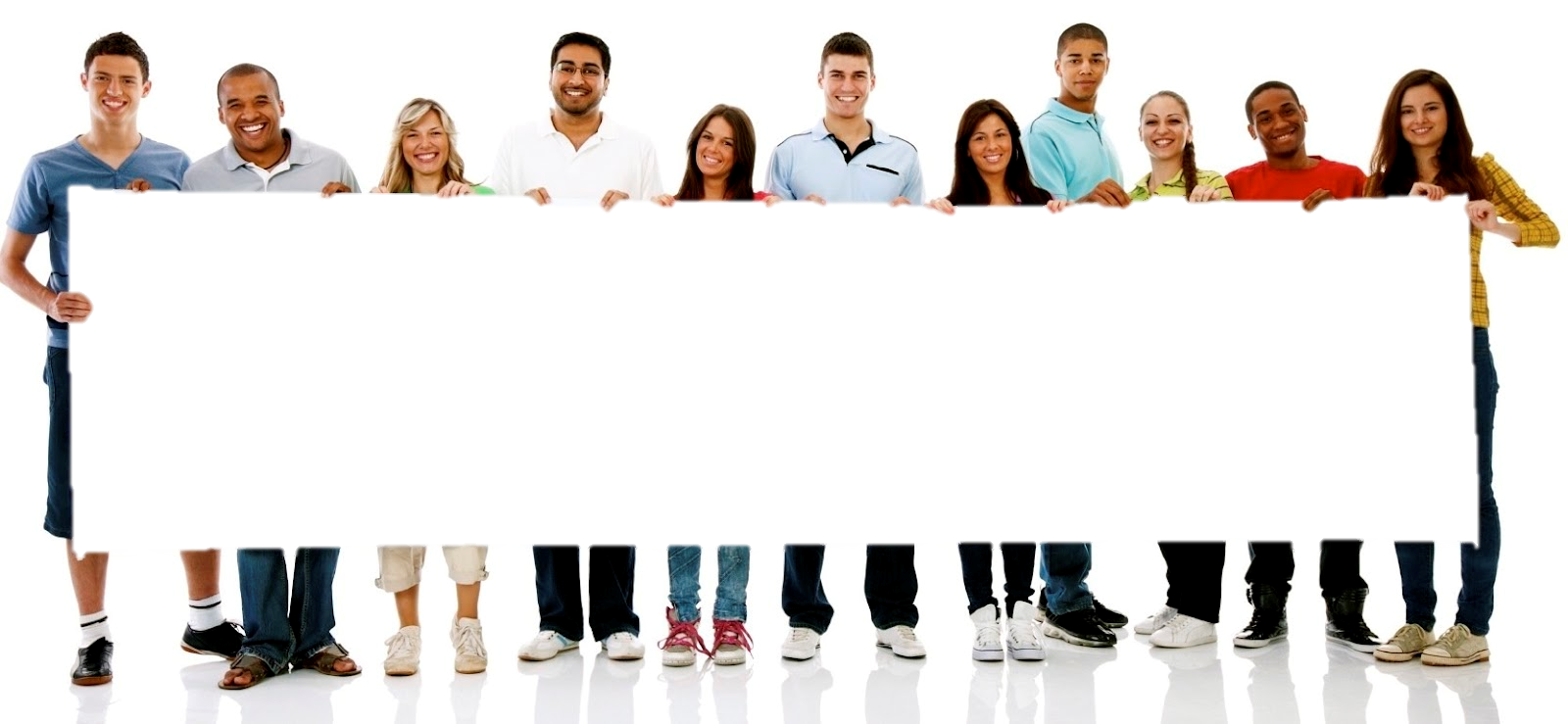 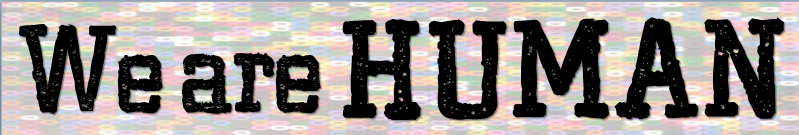 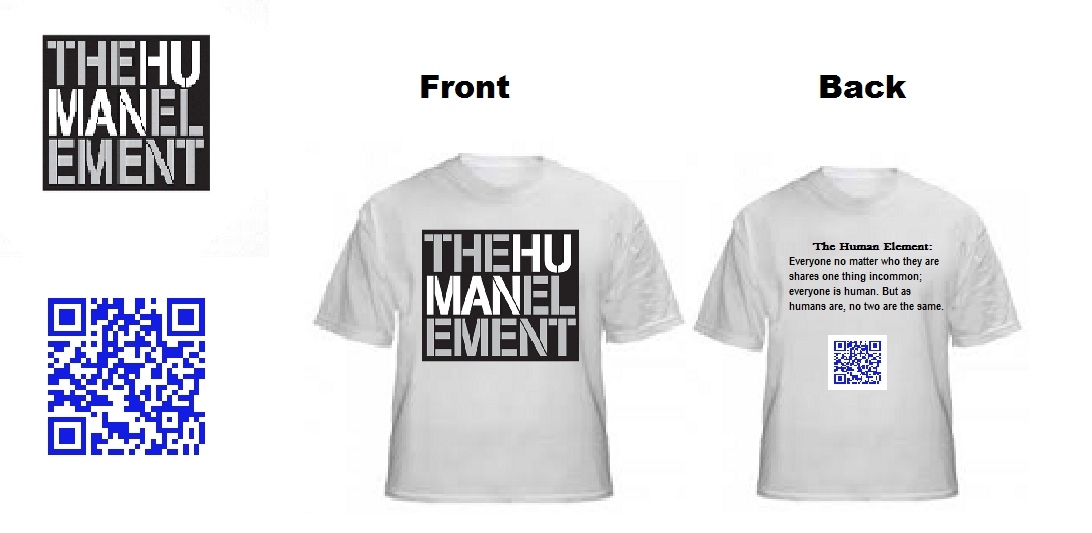 Everyone, no matter who they are, where they came from, or what they look like, has one thing in common ; They are HUMAN.
Fresno Unified School District
Student Advisory Board 2012-13
How we got here:
The words ‘anti-bullying’ were not creating the change we wanted to see
Tired of hearing the slurs, hateful words, and feeling and observing actions
We wanted to make change
Kindness is a culture
Vision: To protect and support each other through kindness as a culture
Where we want 2 go:
HUMAN Element = Kindness/Awareness/Strength
	Promote change through a kindness culture campaign 
FUSD  City of Fresno  California
Marketing Ideas: posters, t-shirts, post cards, stickers, bracelets, local news, social media, and The Ellen Show
FUSD School Site Plans
City of Fresno Plans
Rallies
Human Element theme days/weeks 
Kindness Curriculum
Videos
High-5 hallways
Smile Days
Guest Speakers…etc
Proclamation of HUMAN Element Day
Local businesses showcasing 
	posters
	bracelets
	stickers
We need the city’s support and media coverage of citizens in Fresno being kind to each other through various actions
Things We Need
A partnership with the FBC/FUSD Leadership in helping to promote HUMAN Element awareness city wide and/or support of the marketing and site based materials and a connection to Mayor Swearengin
Ink and paper for poster printer or a business to donate poster printing for us
Shirts and ink for printing screen or a business to donate their t-shirt printing services
Support of Human Element bracelets
Things We’ve Learned
Fresno Business Council Voted to Support
The HUMAN Element Campaign
Recommendations from FBC:
	Billboards and other Marketing Materials
	Partnership with Fresno County Schools
	Partner with all Elected Stakeholders
Lessons learned though SAB/FBC Presentations:
Future Partnership with City of Fresno/Mayor
Signage on City Busses/School Busses
Budget Plans and Finalize the Marketing Materials
Support of Human Element Bracelets
A small action can start a chain reaction – be the change
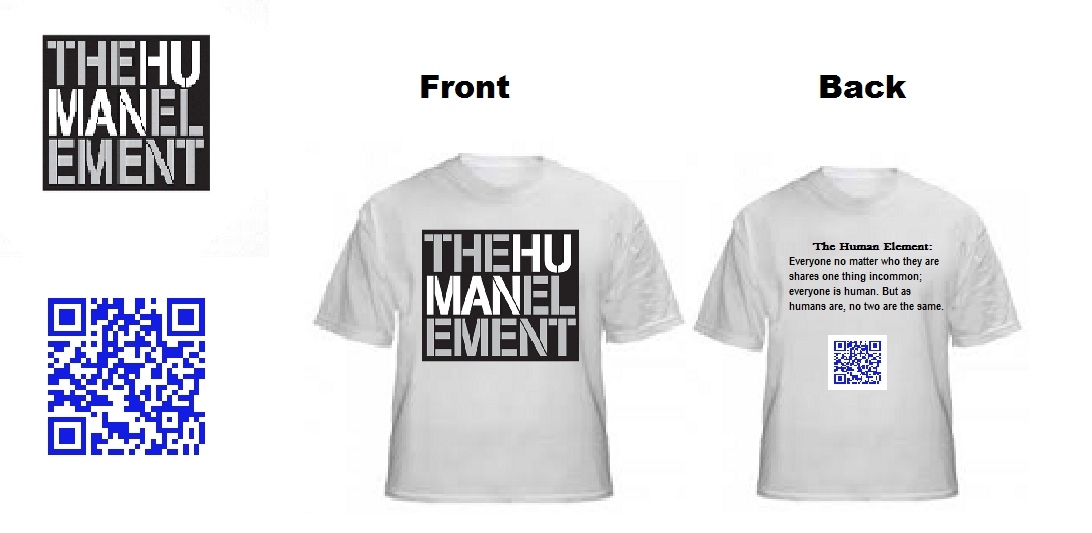 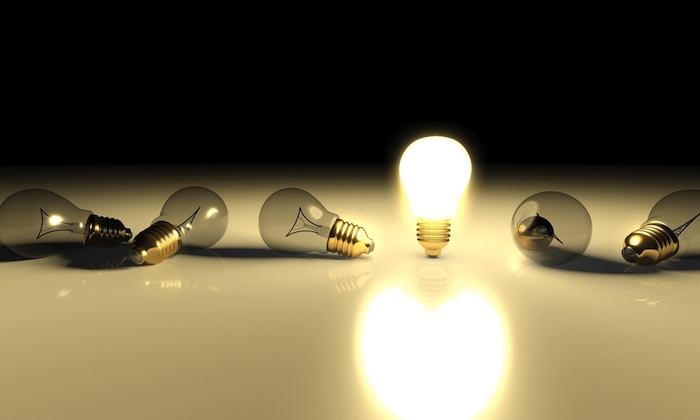 The Myth of the Light Bulb Idea
By:Richard Banfield Date posted: December 18, 2011

  Some days, it’s hard to feel creative and inspired. Days, or even weeks, like that can come at any time…
There is a pervasive myth that genius or flashes of creativity come in an instant. In some blinding moment of creativity, an idea for something amazing is revealed to you. That belief couldn’t be further from the truth. Creativity is never blocked. Creativity is just hiding behind something called perseverance and hard work.
The prevailing myth is that creativity strikes like lightning or dries up like water in the desert. So common is this fallacy that it has managed to create its own list of acronyms and visual icons. The light bulb, the striking lightning and the mad scientist “Eureka!” moment are the most nauseating.
Being Comfortable with Making Mistakes 
Creativity is not a light switch you can turn on and off. It’s a process. Generally, it’s a hard-earned process that includes a string of dead ends or failed attempts. To be creative is to be comfortable with making mistakes. Creativity requires its students to get out of their comfort zones and stop seeking instant inspiration.
Creativity, in that true sense of the word — to create, is an evolutionary process. It’s a series of experiments. It can take a long time and require a lot of patience. It rarely comes in a flash.

- See more at: http://www.agencypost.com/the-myth-of-the-light-bulb-idea/#sthash.GulnsRq3.dpuf
Our Campaign Proposal:
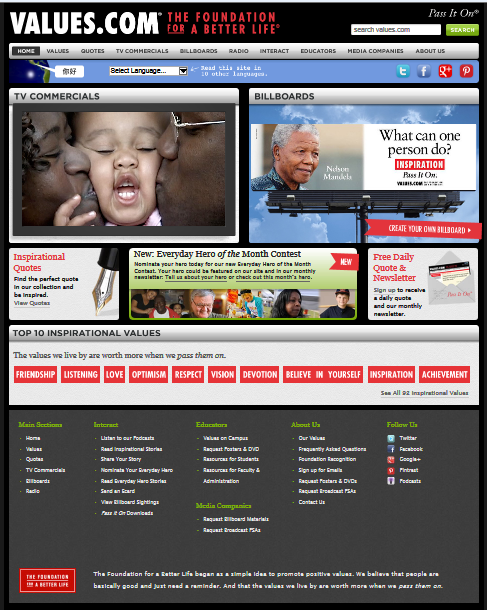 Developing the Human Element
Make Every Day Count = Anchor
Use Print Media and FUSD Website
Continue Attention to Attendance
Continue Letters Home/Phone Calls
Continue Teacher motivation
Use Values.com as a framework:
Add Commercials
Fliers
Billboards
Stories/Inspirational Quotes
Contests
School Websites
Social Media
Facebook
Twitter
Instagram
Our Campaign Outcomes...
Our Campaign Outcomes...
Pass it On
Engagement
Build NEW Relationships
Creativity
Buy-In
Connect with Each Other
Have FUN !
Work Together
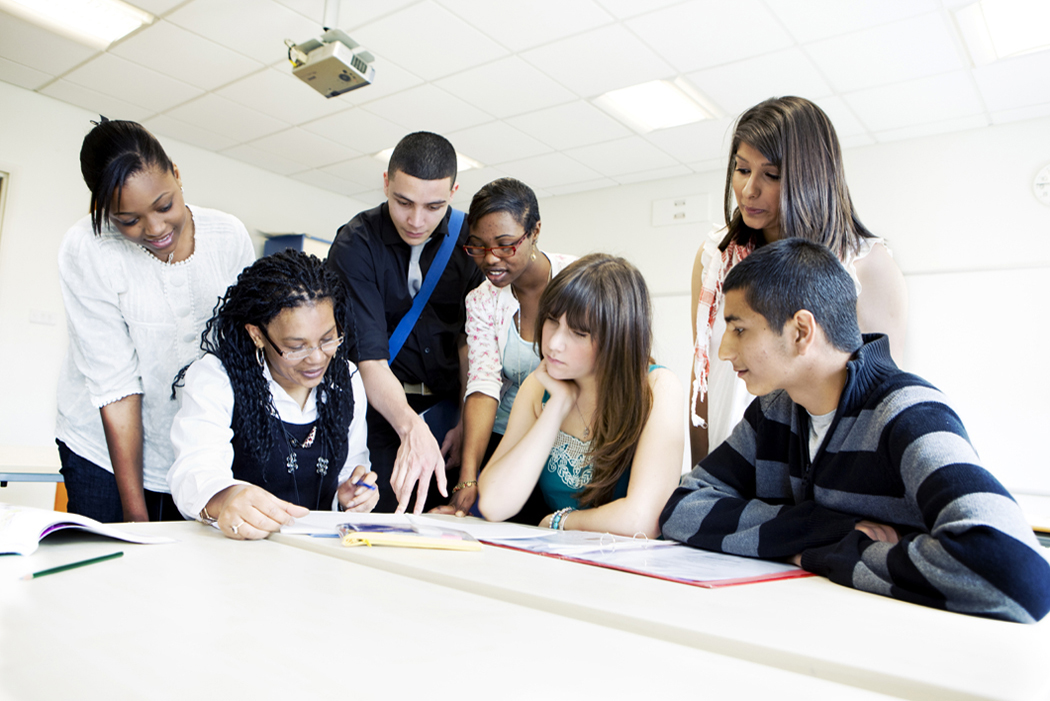 Talk to Adults
Hold 
each other accountable
But we can’t be afraid to use:
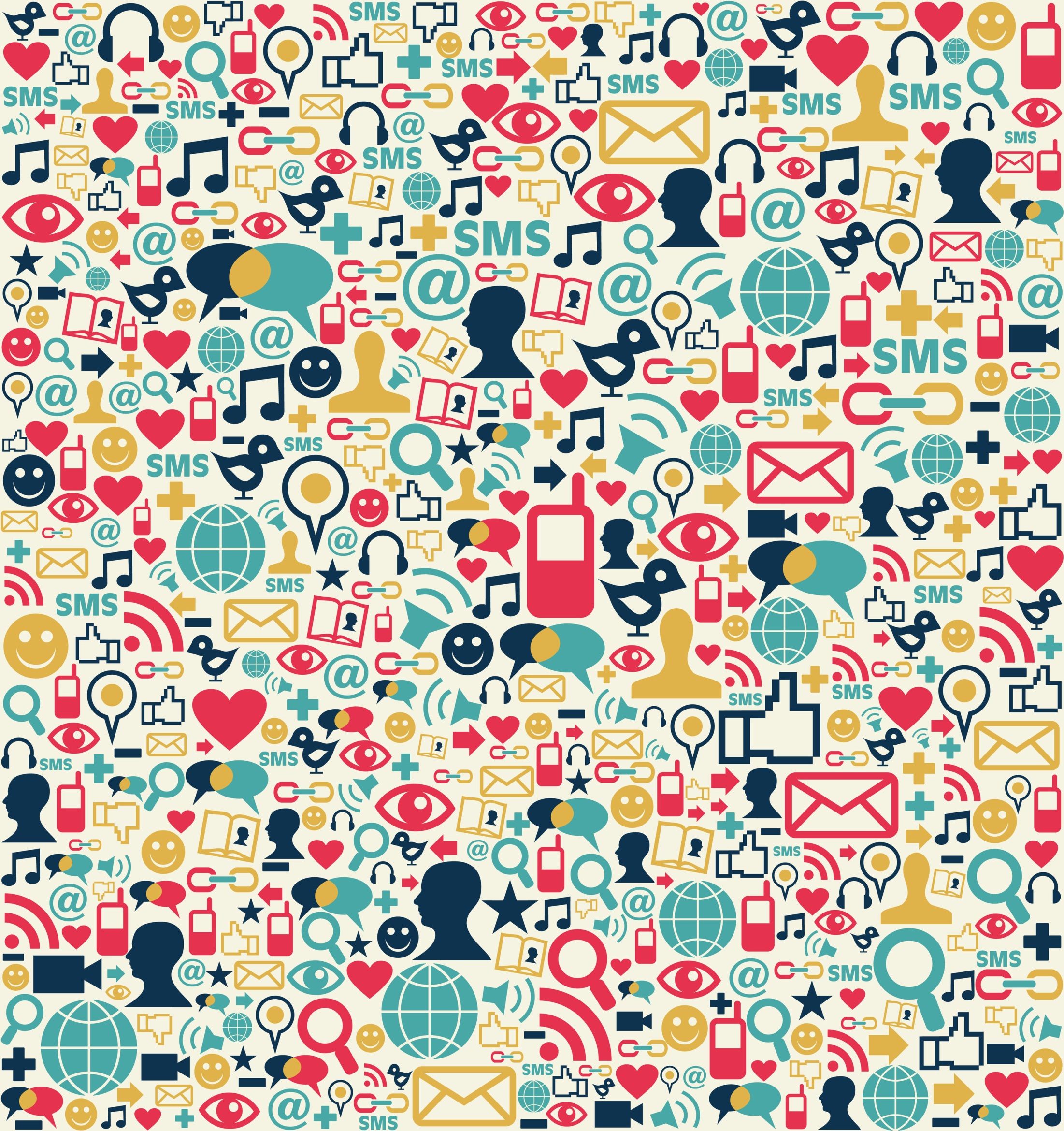 SOCIAL MEDIA
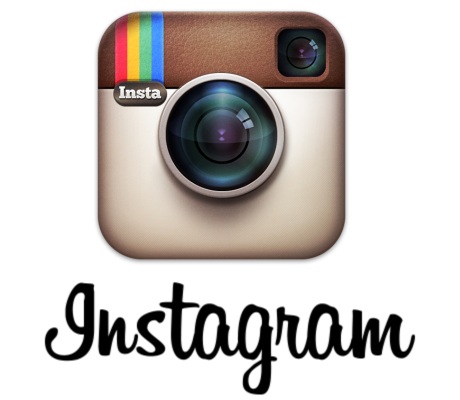 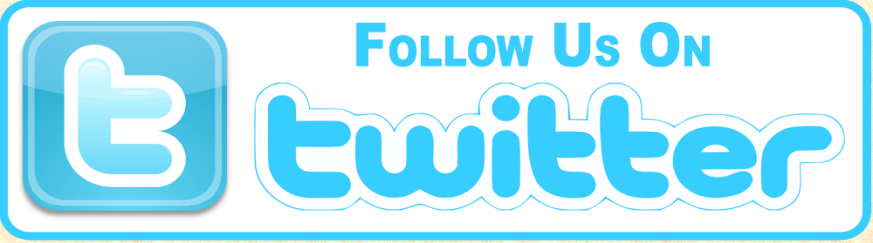 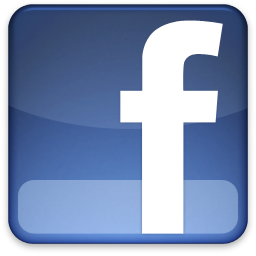 @
#humankindbeboth
Check out: http://cbessoneducation.blogspot.com
http://www.howcast.com/guides/594-How-to-Use-Social-Media
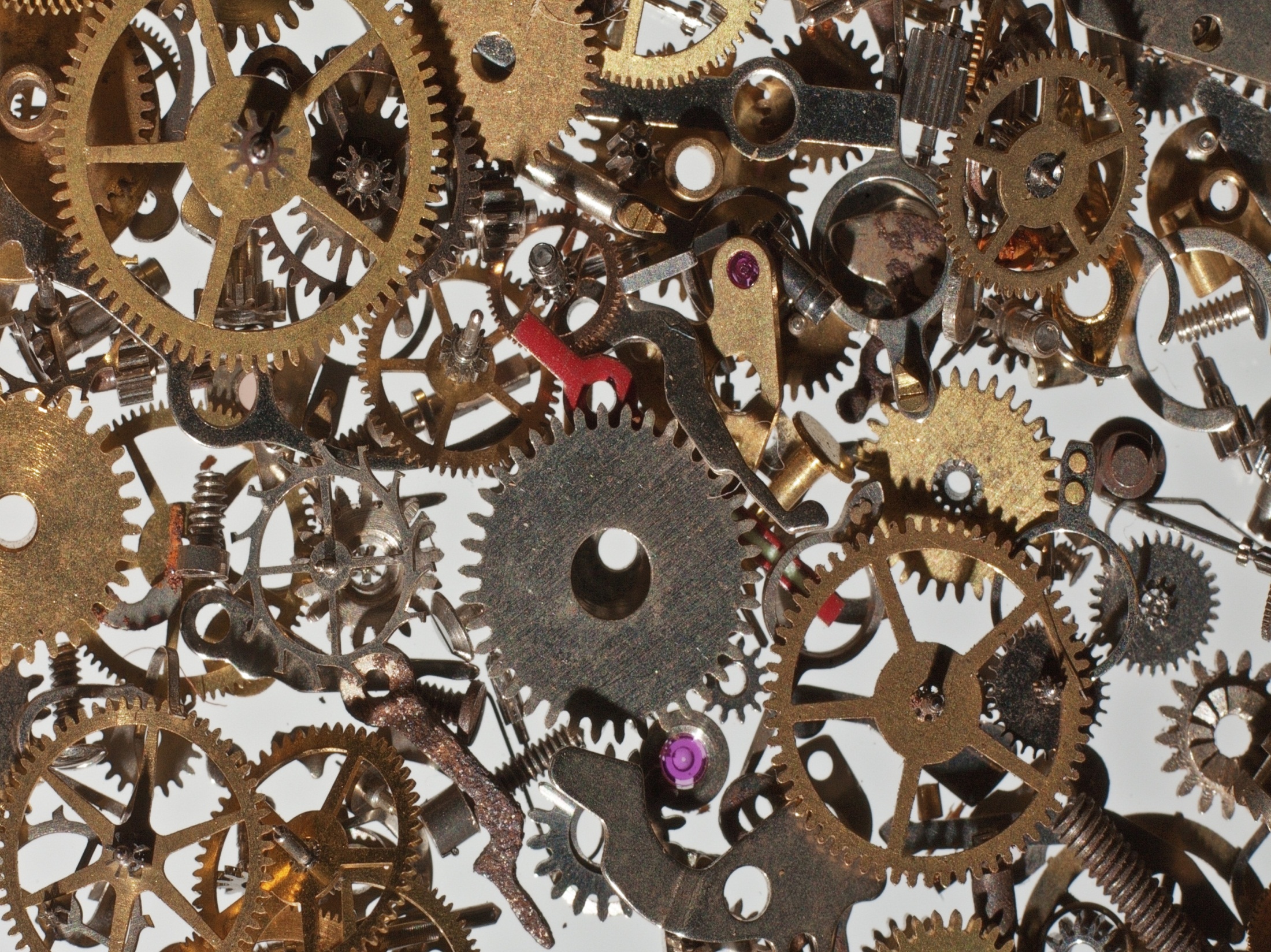 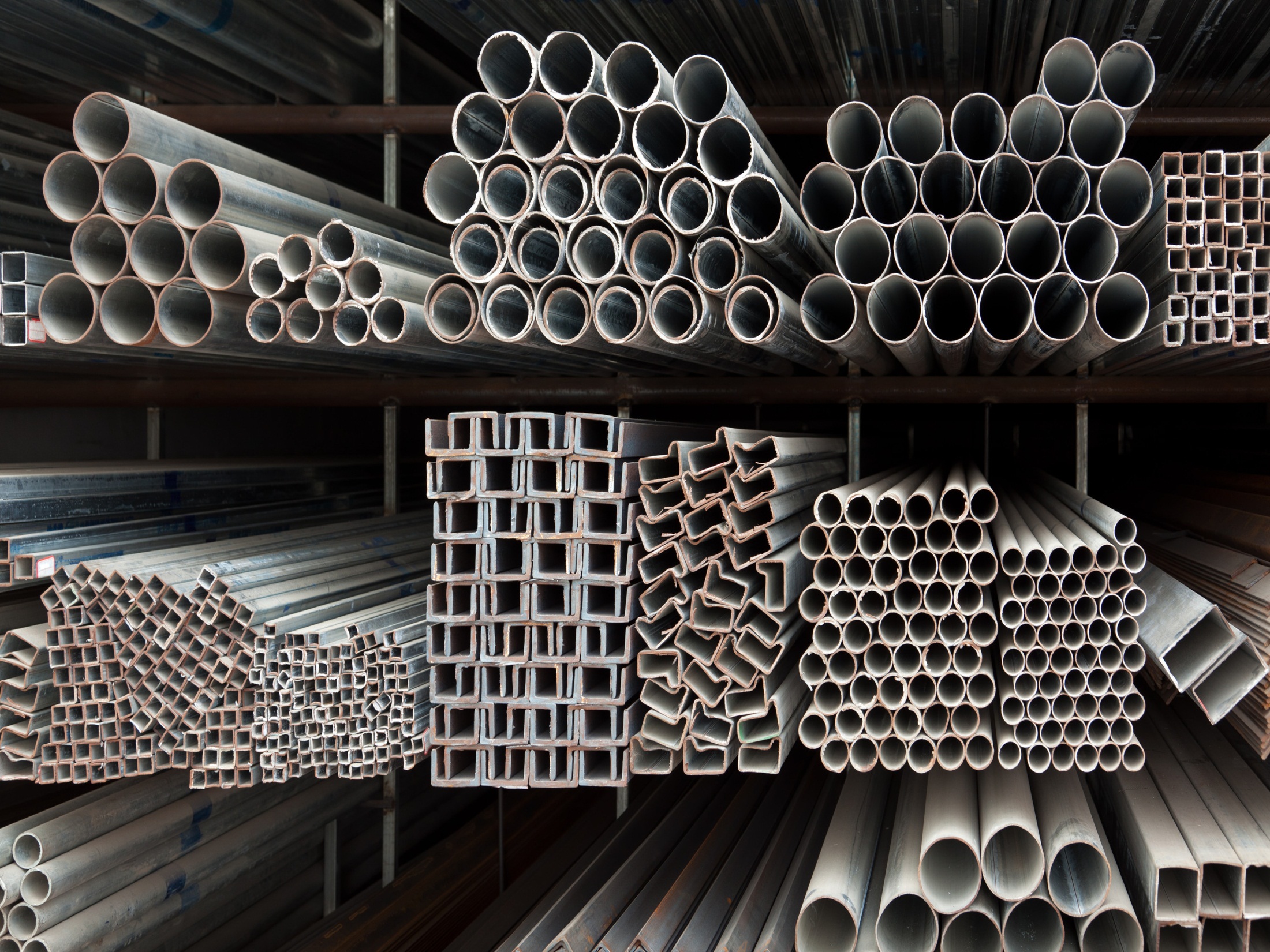 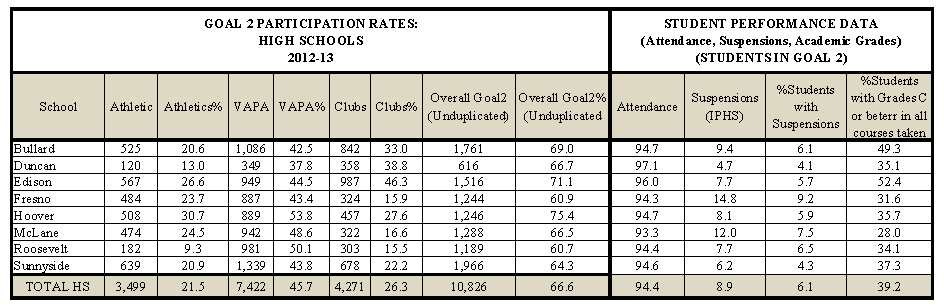 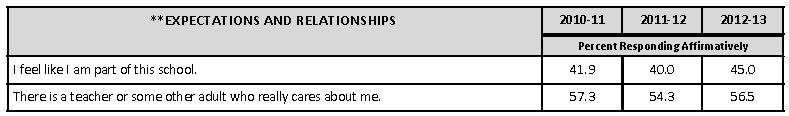 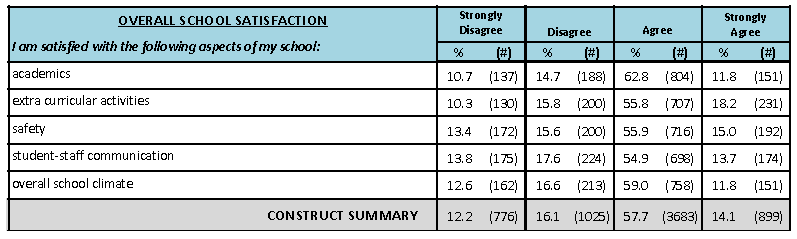 74.6%
74.0%
70.9%
68.6%
70.8%
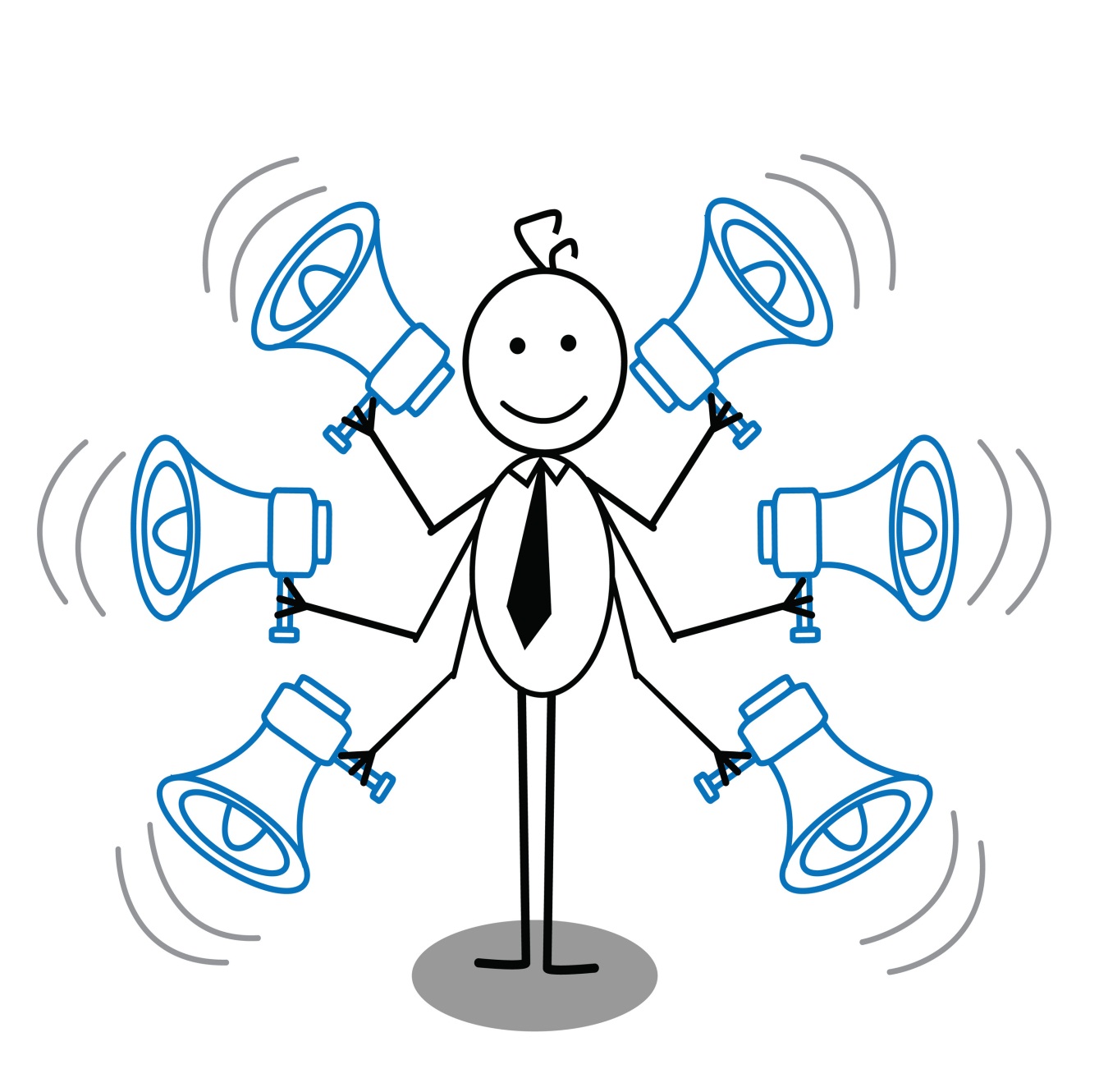 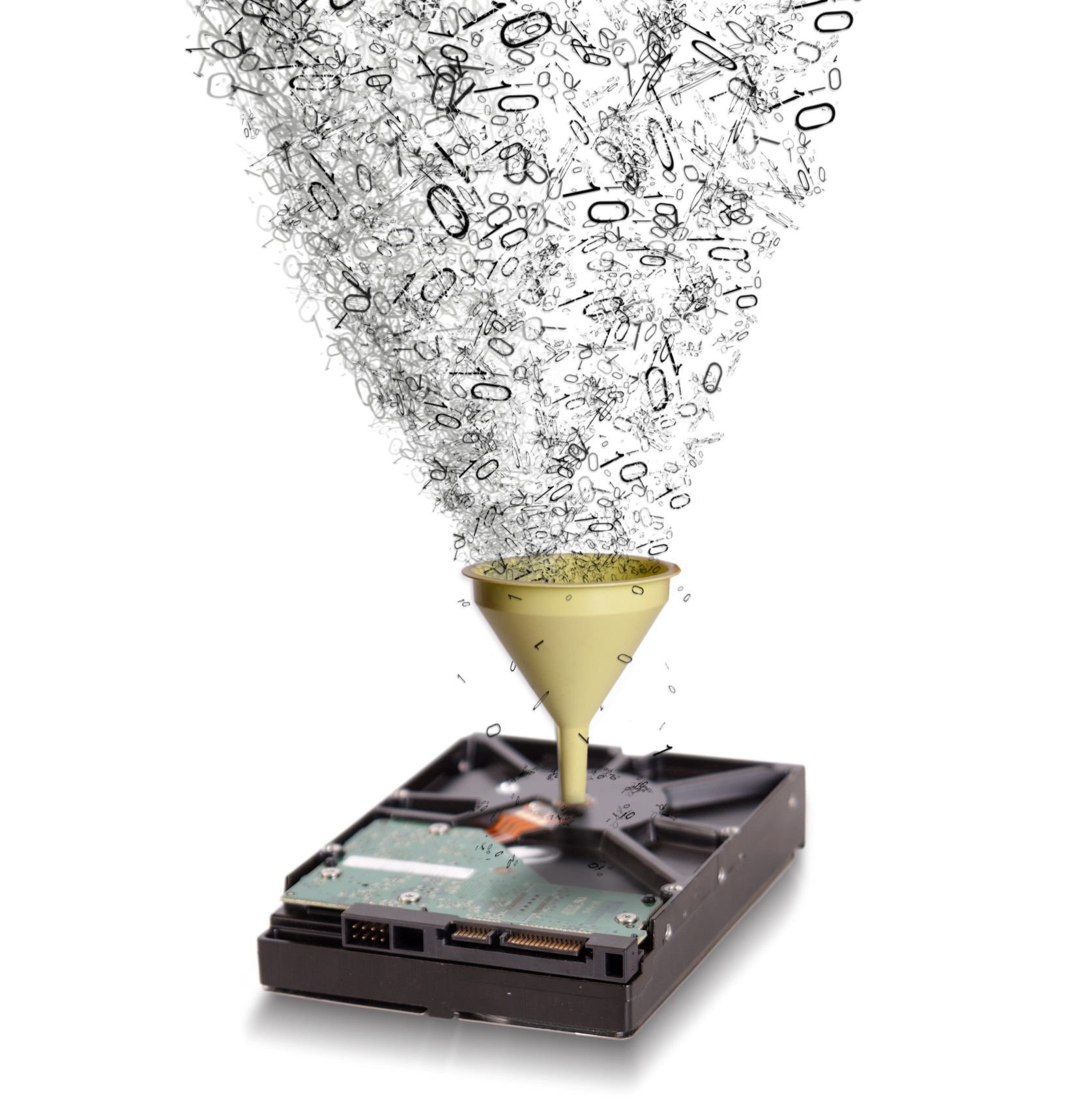 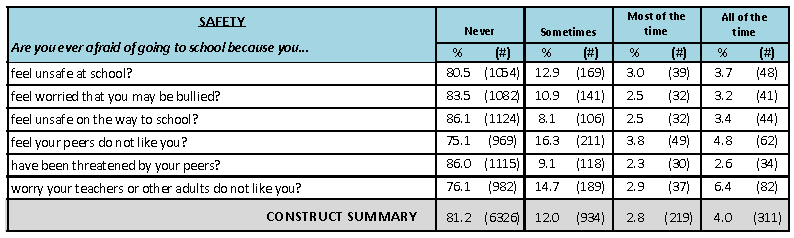 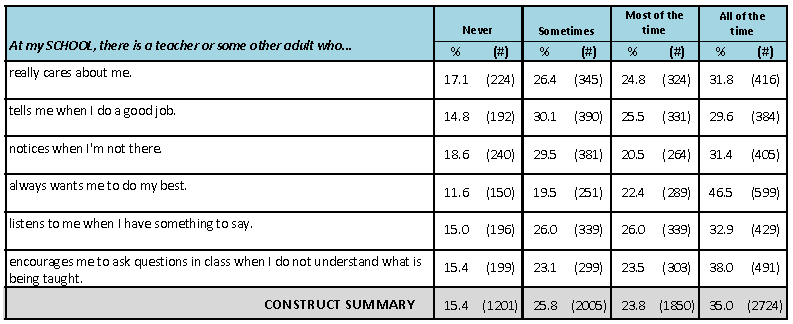 What are WE going to do about it?

How are WE going to 
	     change the Culture?
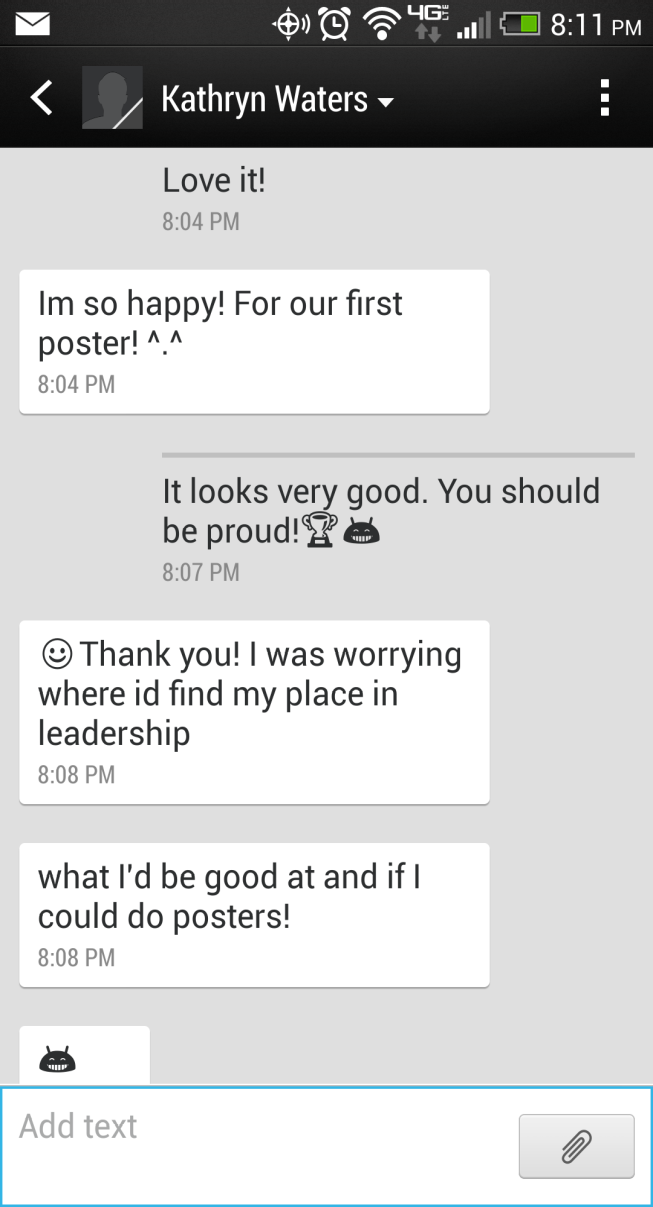 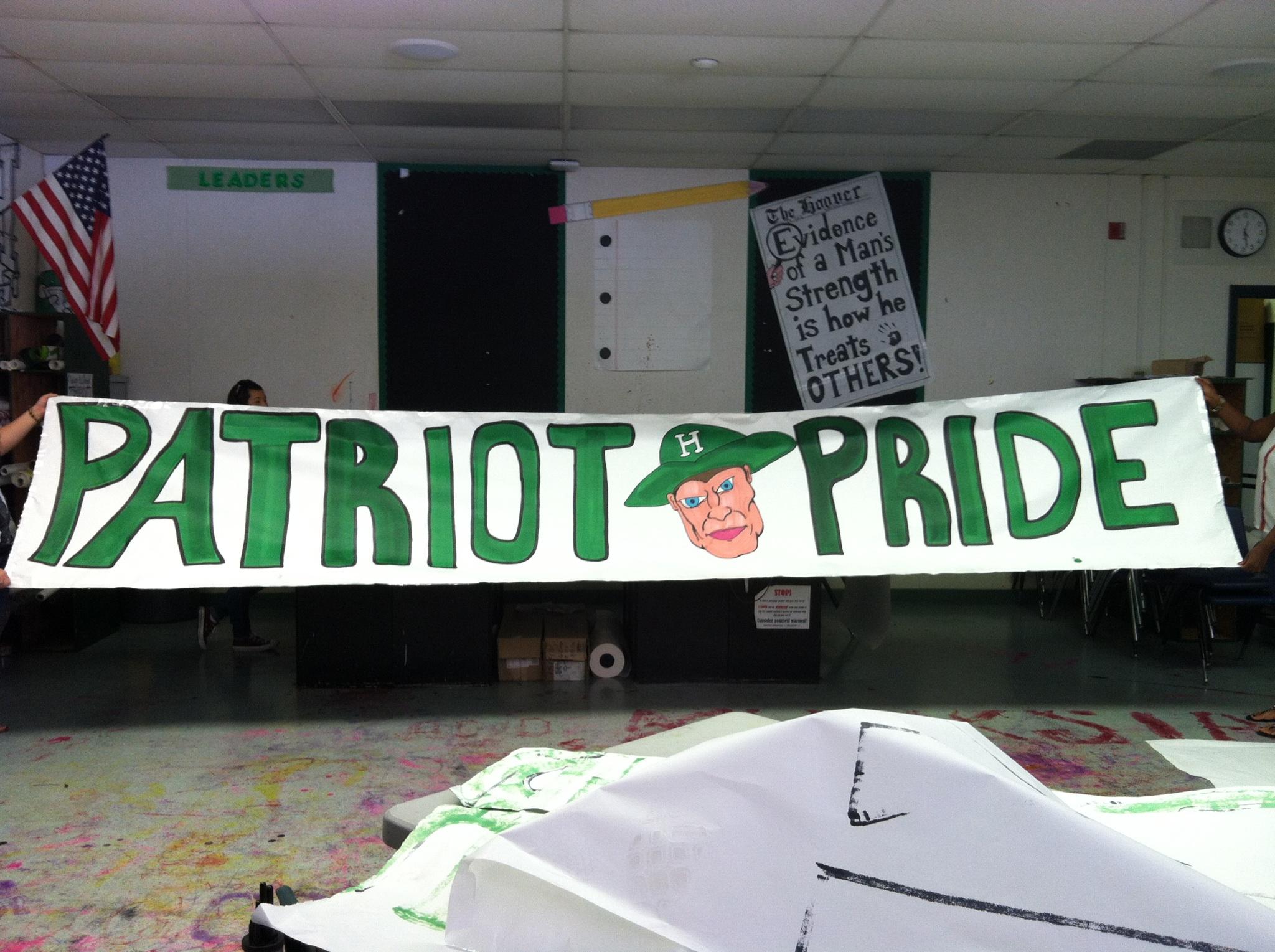 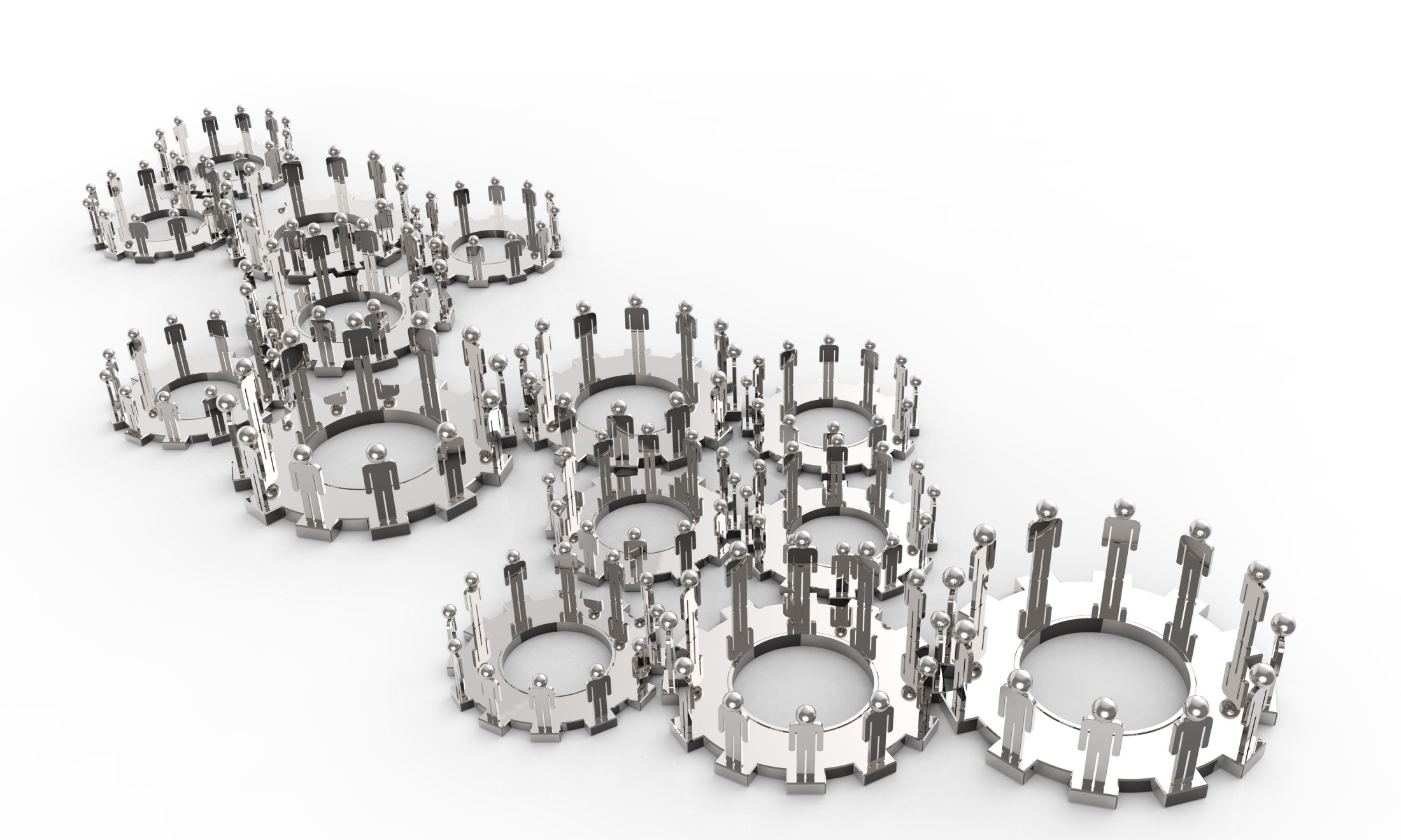 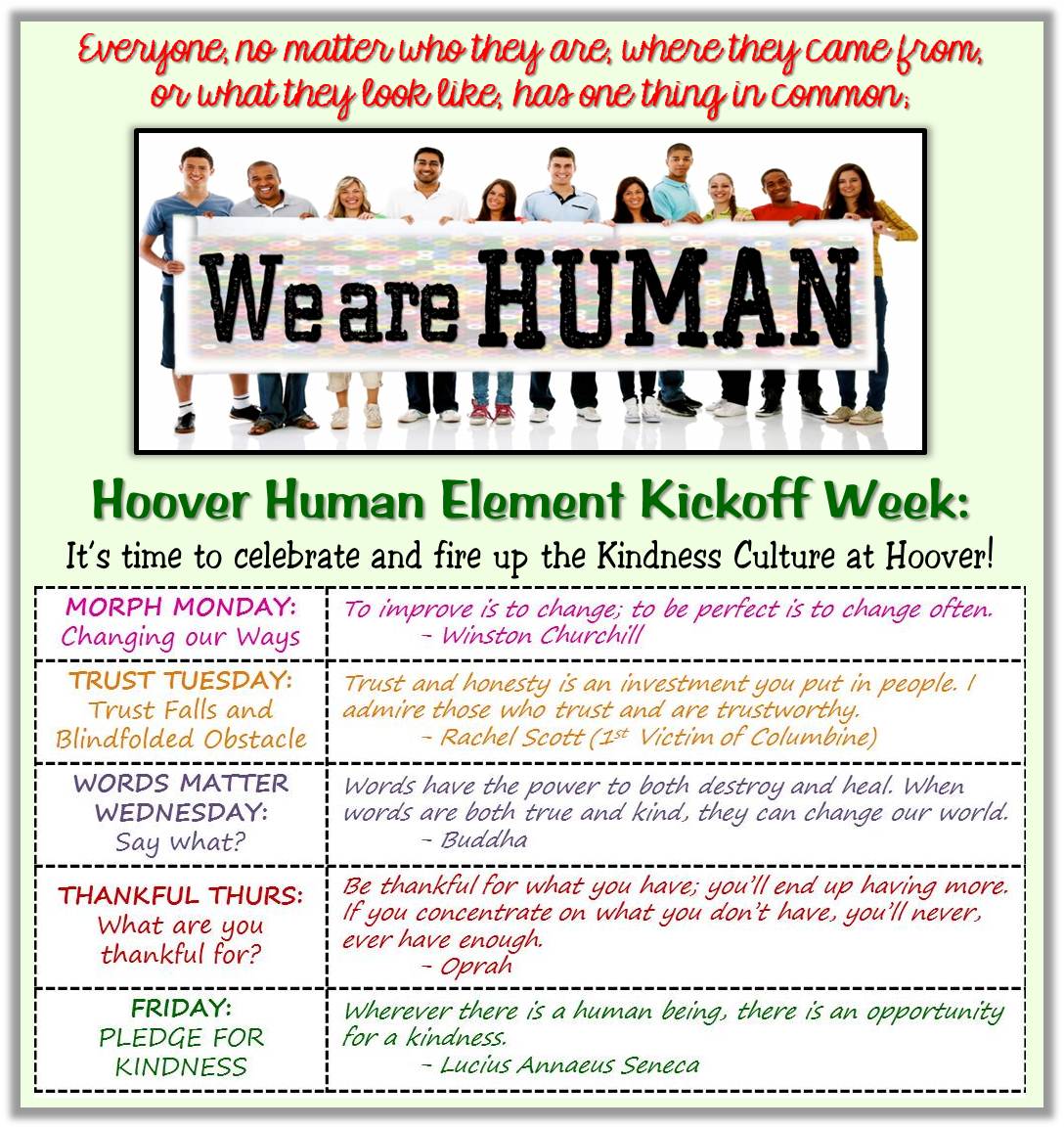 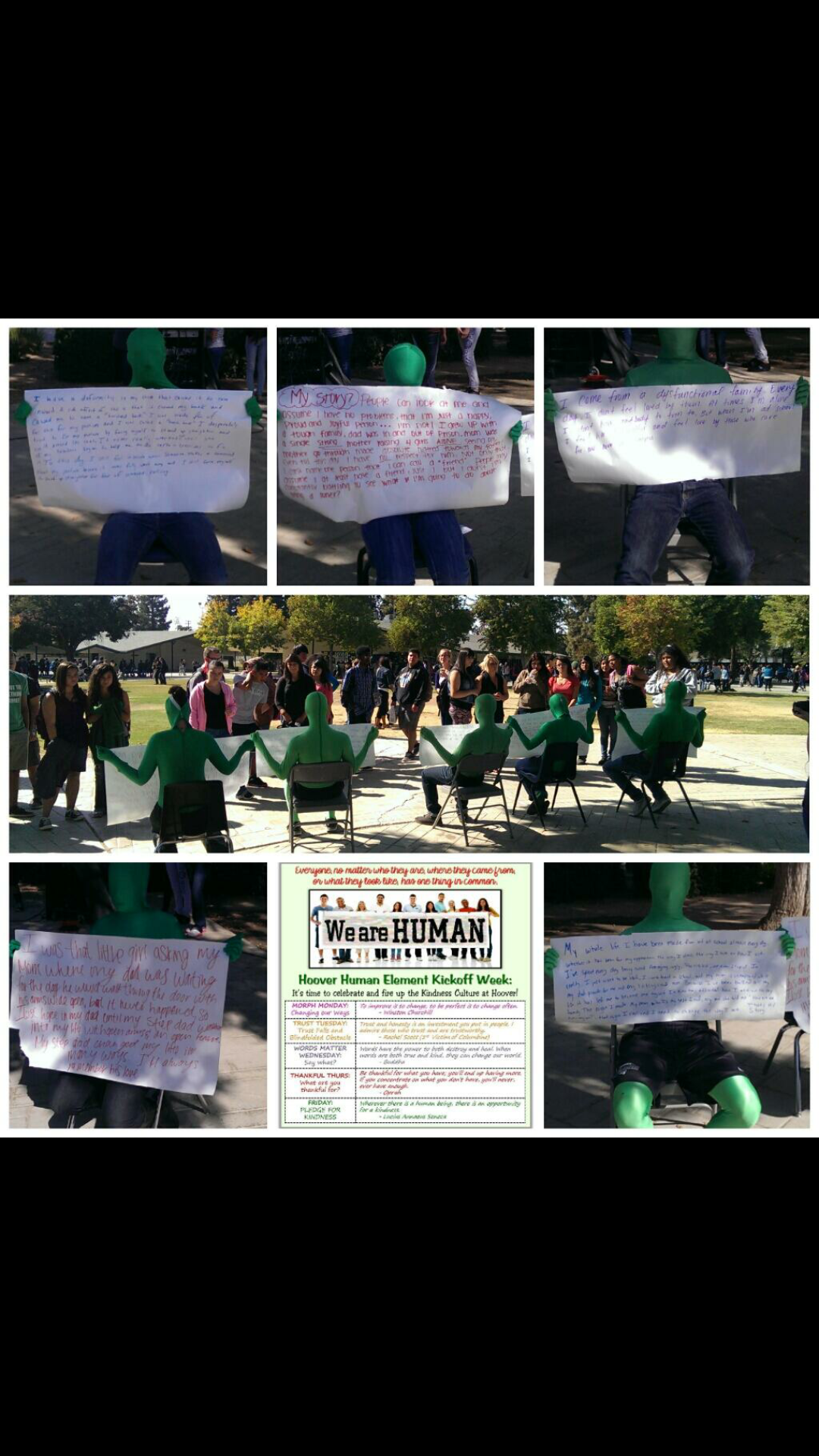 HUMANKIND
Be Both.
2013-14
Human Element
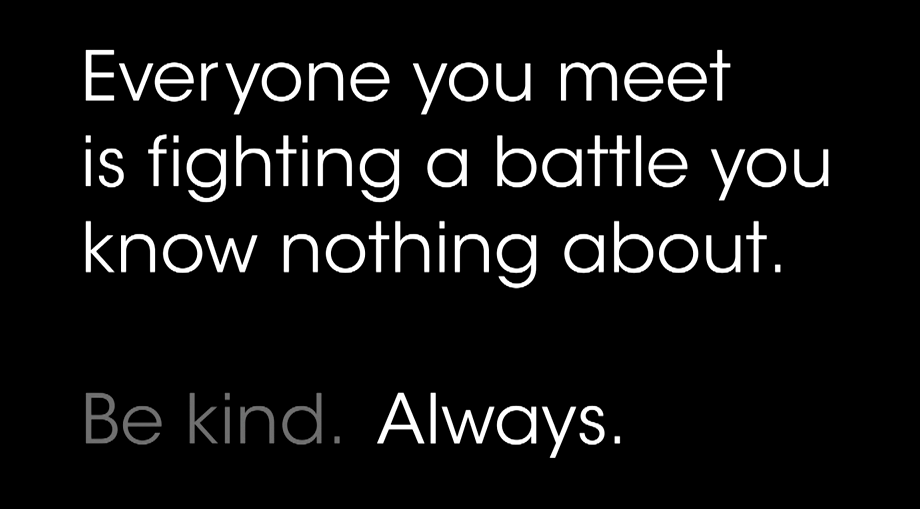 HUMANKIND
Be Both.
Human Element
PSA
Human Element
Wrap-up
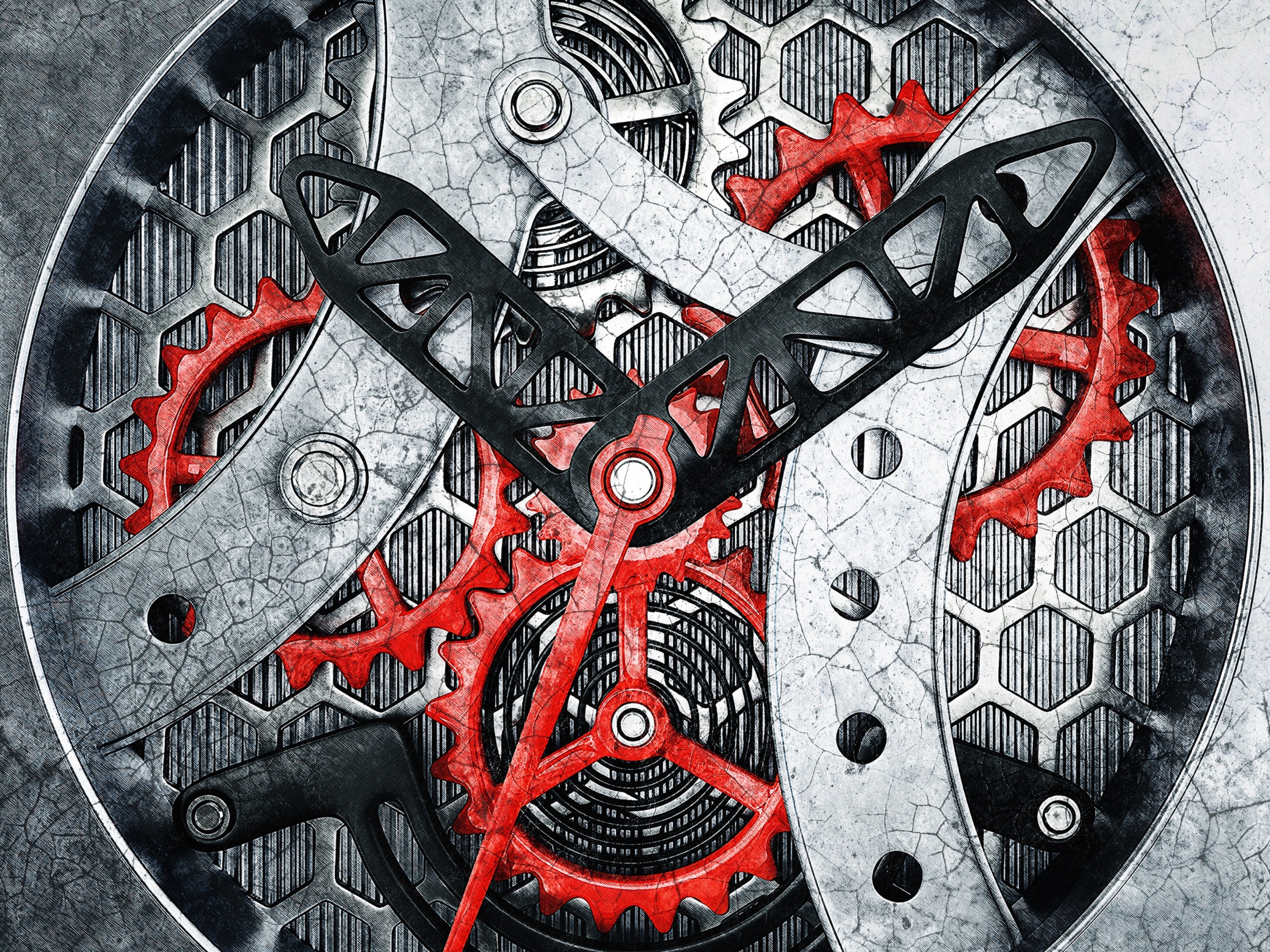 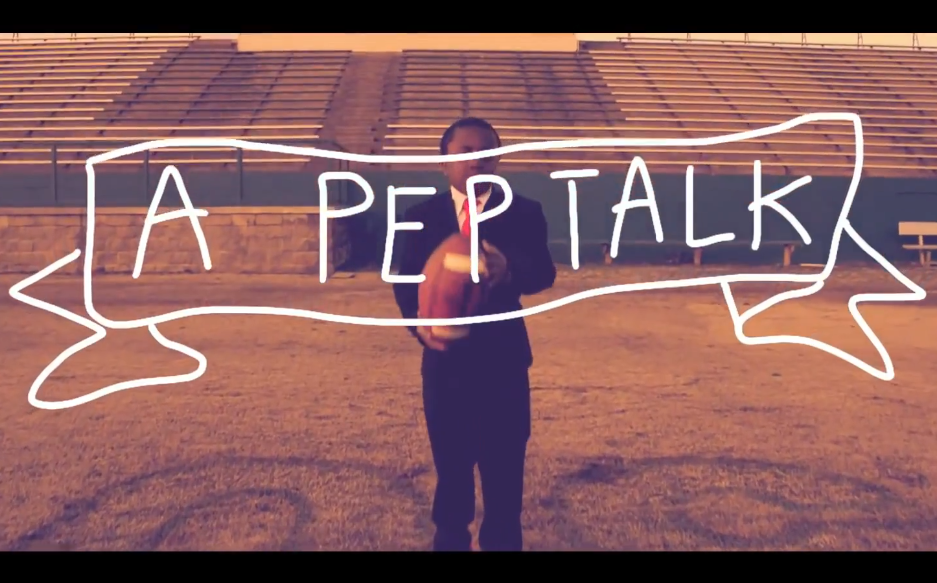 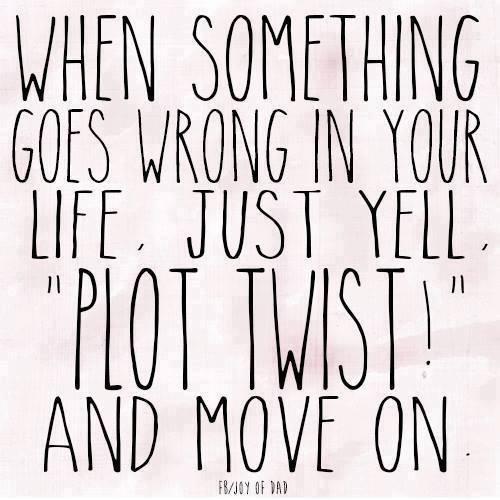 HUMANKIND
Be Both.
Power
Of Words
Wall
Of Words